Иркутский государственный музыкальный театр имени Н. М.  Загурского
Иркутскому областному музыкальному театру имени Николая Матвеевича Загурского 78 лет. 
За 75 лет театр выпустил 470 премьер, показал почти 22 тысячи спектаклей, которые посетили более 13 миллионов зрителей.
 С гастролями Иркутский музыкальный театр посетил 70 крупных городов нашей страны и ближнего зарубежья. 
Современный репертуар театра представлен всеми музыкальными жанрами классики и современности: оперы, рок-оперы, балеты, оперетты, мюзиклы. 
В репертуаре театра спектакли для любой зрительской категории.
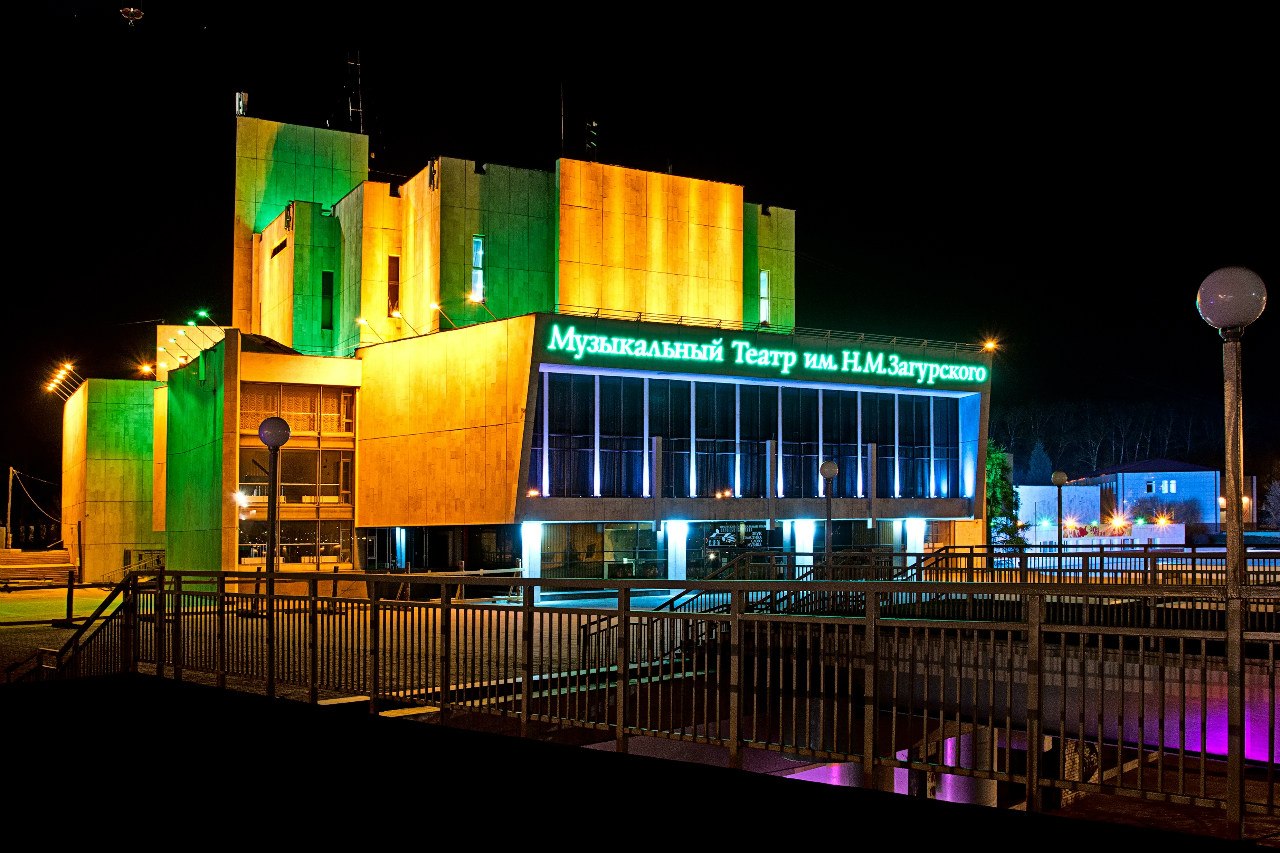 История
В марте 1941 года по просьбе иркутян театр был стационирован в Иркутске. 
Раньше театр находился в здании нынешнего ТЮЗа. Сейчас расположен по адресу ул. Седова, 29. Создателем театра и его первым директором стал известный актер Л. Сагайдачный. 
1958 г. Директором театра становится засл. арт. РСФСР Н. М. Загурский.
В 1972 г. Театр постигло несчастье – пожар, значительно повредивший сцену и зрительный зал. К марту следующего года театр был полностью реконструирован.
1987 – 1990 г Театр участвует в смотре лучших спектаклей театров музыкальной комедии в г. Свердловске. Иркутский театр музыкальной комедии получает статус музыкального театра и переезжает в новое здание.
2001 – 2005 г. Театру исполняется 60 лет. Иркутскому музыкальному театру присвоено имя народного артиста РСФСР Николая Матвеевича Загурского.
2010 – 2011 г. Международной академией культуры и искусства Иркутскому музыкальному театру им. Н. М. Загурского присвоен статус "Национальное достояние России - 2010". 
В 2016 году театр принял участие в Первом фестивале музыкальных театров "Видеть музыку" с музыкально-пластическим спектаклем "Анна и адмирал. История любви" и был удостоен гранта на будущую постановку. В 2017 году театр принял участие в Международном театральном фестивале в Адане (Турция).
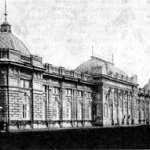 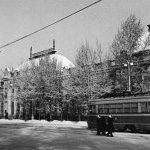 Известные личности
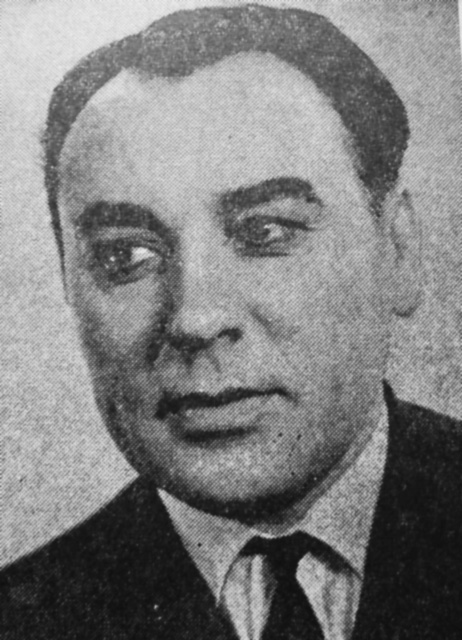 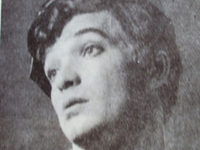 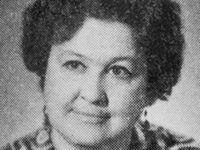 Виктор Жибинов
Елена Волошина
Николай Загурский
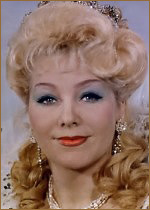 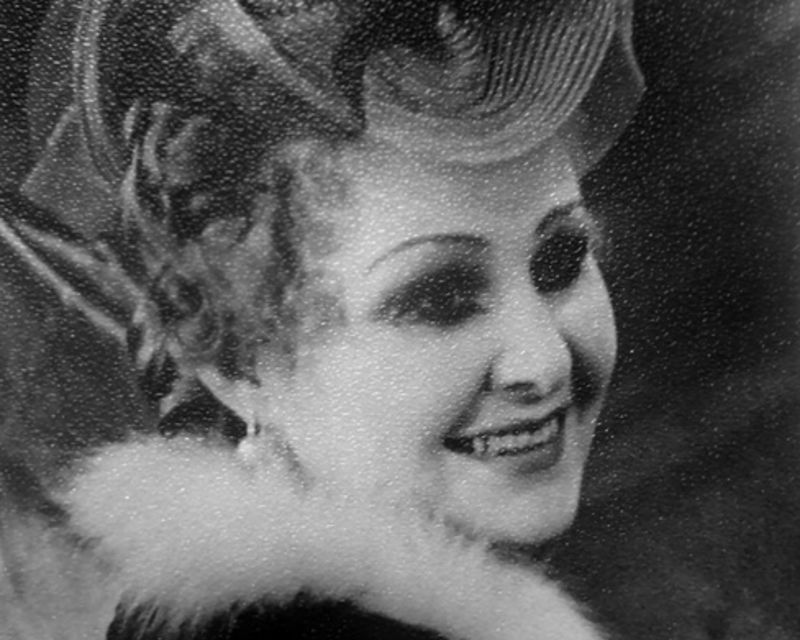 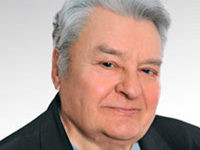 Нина Унд
Николай Хохолков
Ирина Рогозинская
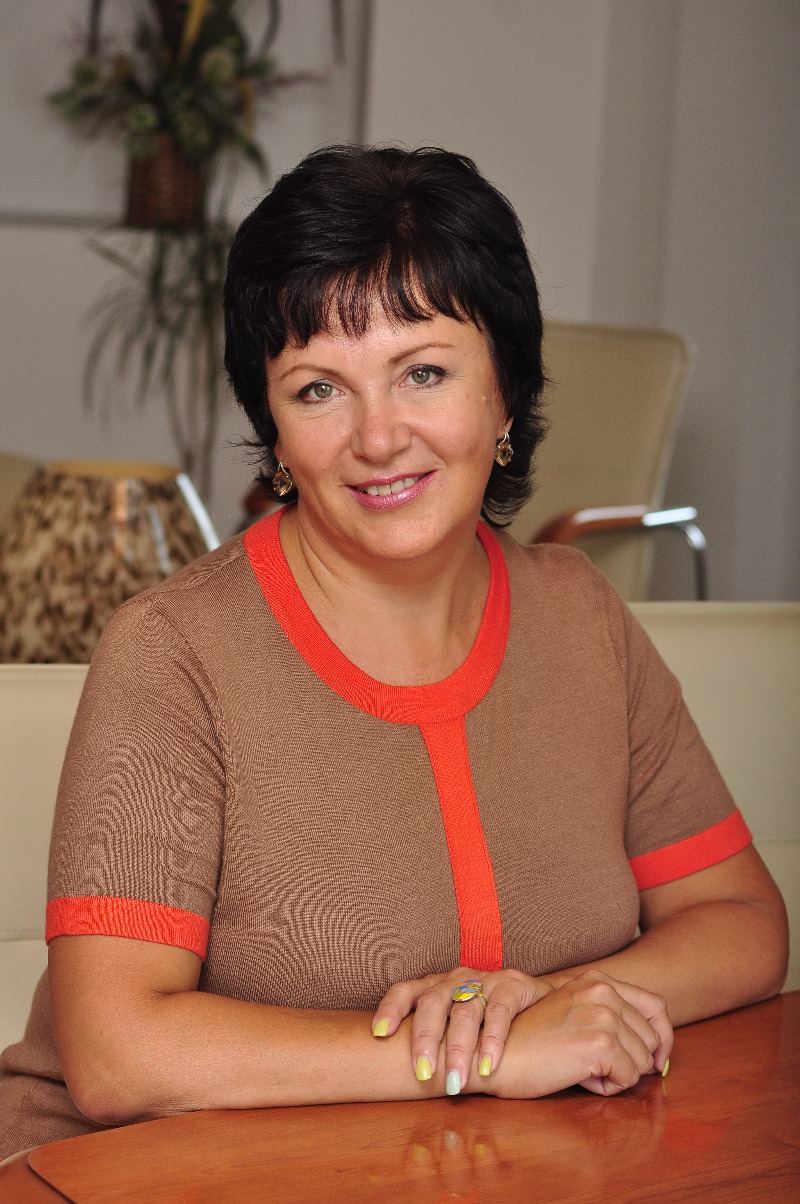 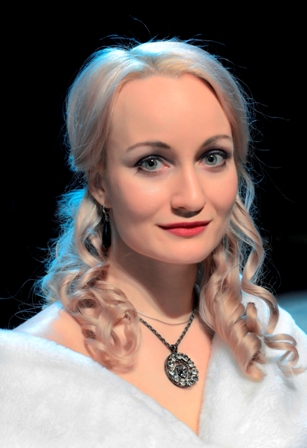 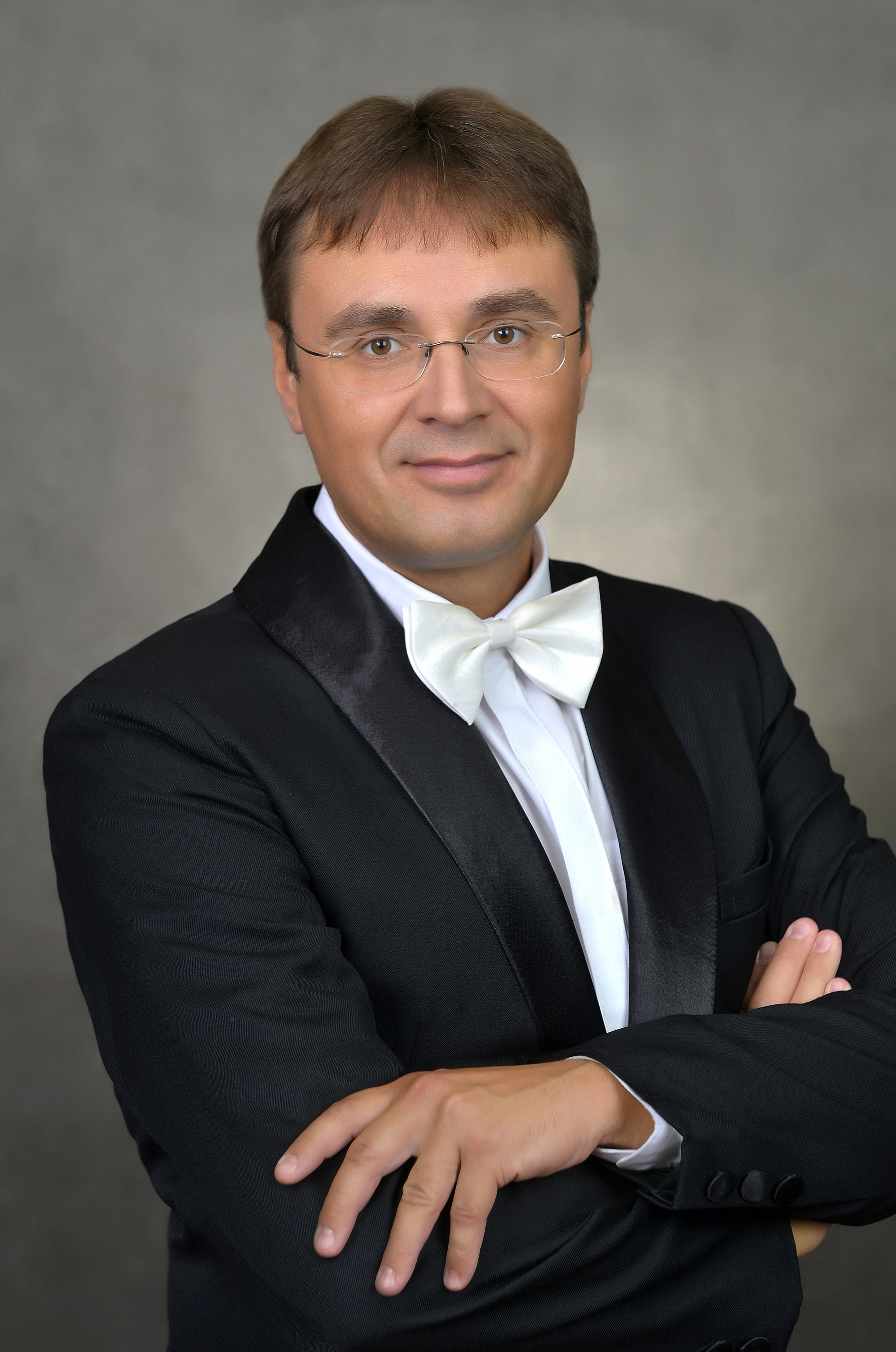 Фекета Анна Иосифовна
Мезенцева  Татьяна Никифоровна
Олин Виктор Сергеевич
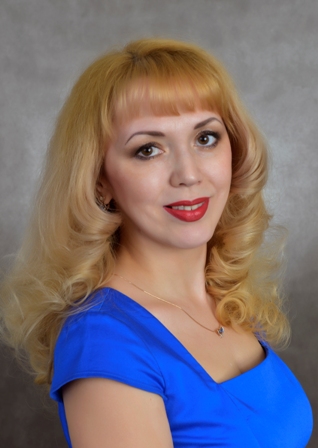 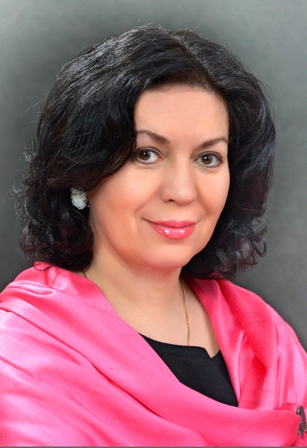 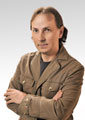 Ладыгина  Наталья Владимировна
Штепин Андрей Николаевич
Цветкова Людмила Львовна
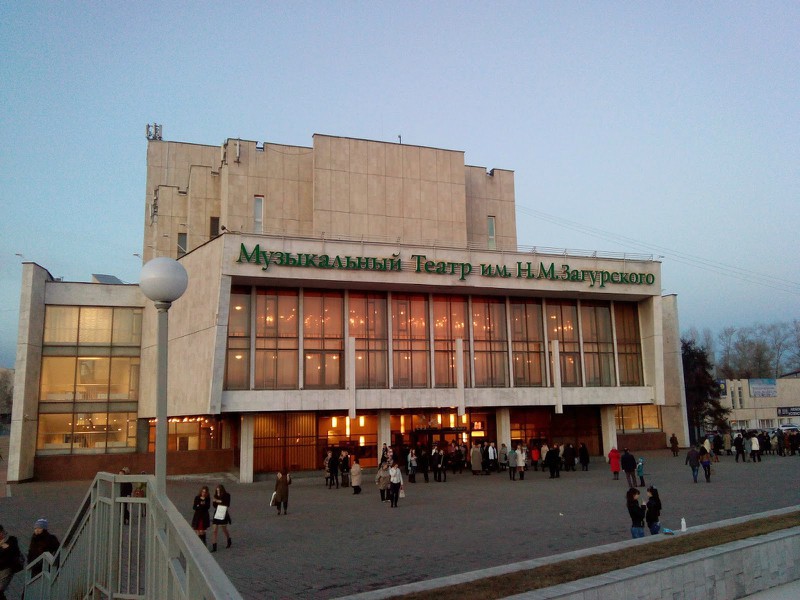 Сегодня Иркутский музыкальный театр - самая большая и современная площадка для проведения не только театральных, но и концертных и других культурно-массовых мероприятий в г. Иркутске с вместимостью зала 878 человек. Кроме того, Иркутский музыкальный театр является не только площадкой, но и организатором двух крупнейших музыкальных фестивалей: «Звезды на Байкале» (фестиваль классической музыки под руководством народного артиста РФ Дениса Мацуева) и «Джаз на Байкале".
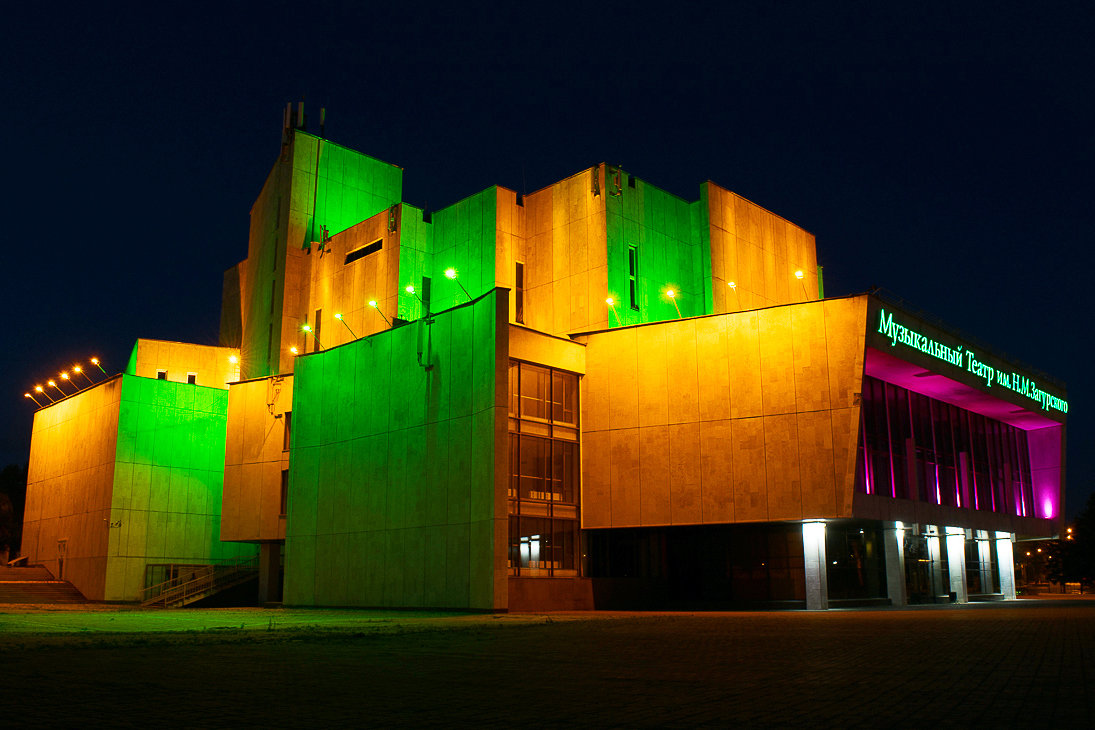